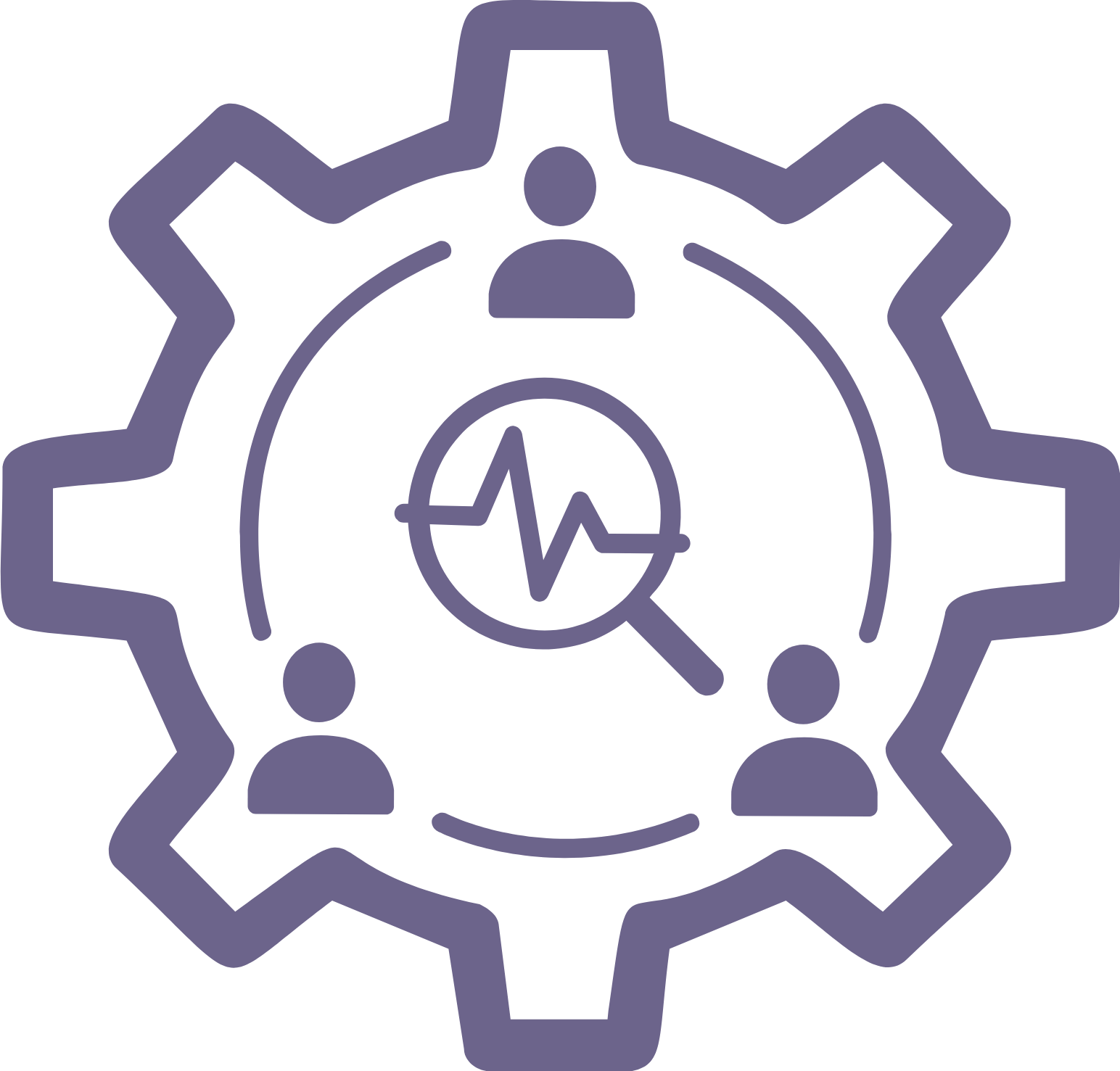 YPAR in School
Observation Research Tool
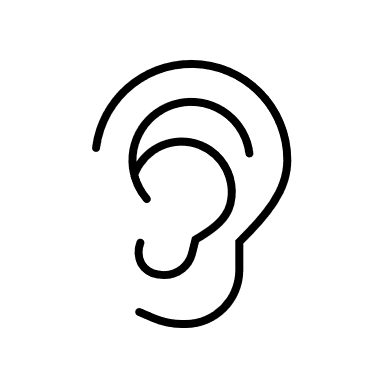 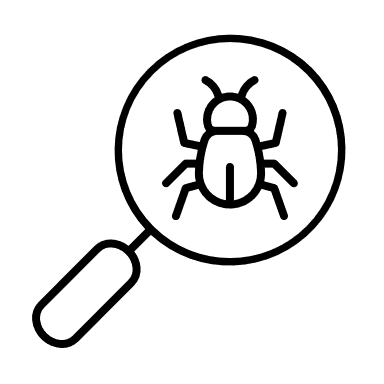 Skills You Will Practice and Develop 
Active listening skills
Attention to detail
Note-taking skills
Data analysis skills
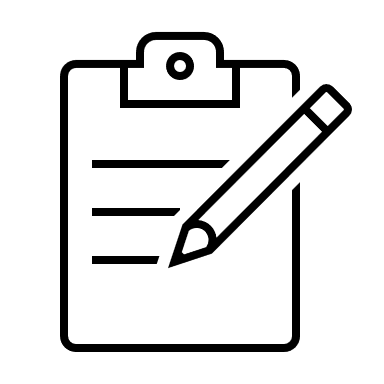 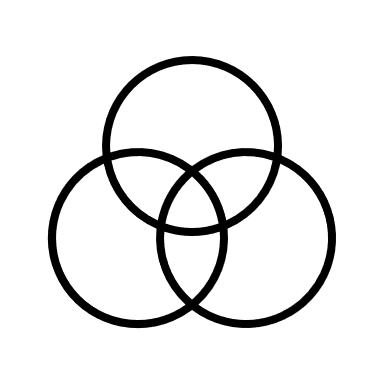 Tips for Observations
Before you start your observations, you should have clear guidelines about what you want to be looking for when you conduct your observations. For example, you may be looking for interactions between people (e.g., youth and storeowners; police and youth; students and teachers, etc) and/or you may be looking for things in the physical environment (e.g., who is hanging around; how many times students are asked for input). You may be watching something online: how many tweets are posted by someone in a set amount of time, who is posting on a certain Instagram account, etc.
The guide may be looking for numbers (i.e, how many people retweet?) or descriptions (i.e, what type of things are people doing in the space?) 
Make sure that your notes are clear and can be read by someone other than you. Make sure that you are making notes about what you are actually seeing and not what you think is happening. Describe only the things that you can directly observe. 
With observations it is important to make sure that you do not make assumptions about what is happening and instead document things as you see them. You will be documenting some of your impressions, but you need to make sure that you are documenting what is really happening. 
Make sure your observations are helping you to answer your research question.
1
© 2022 YPARinSchool.com
This file is for personal, classroom or public library use. By using it,
 you agree that you will not copy or reproduce files except for non-commercial personal use
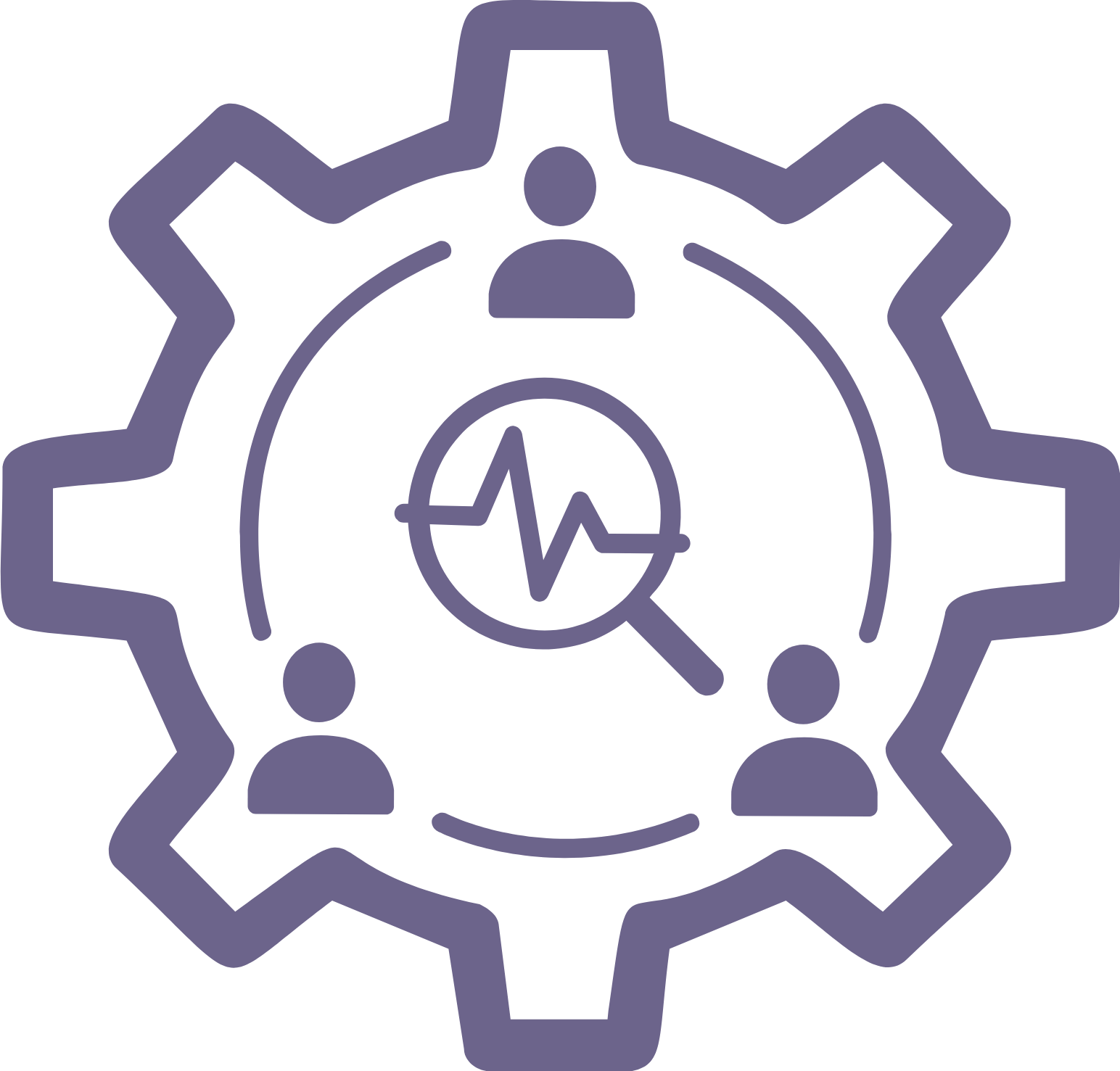 YPAR in School
Observation Research Tool
What are some good locations to make observations?
When can you do this?
How are you going to observe? Be specific if you are going to take notes, video, audio, etc.
2
© 2022 YPARinSchool.com
This file is for personal, classroom or public library use. By using it,
 you agree that you will not copy or reproduce files except for non-commercial personal use
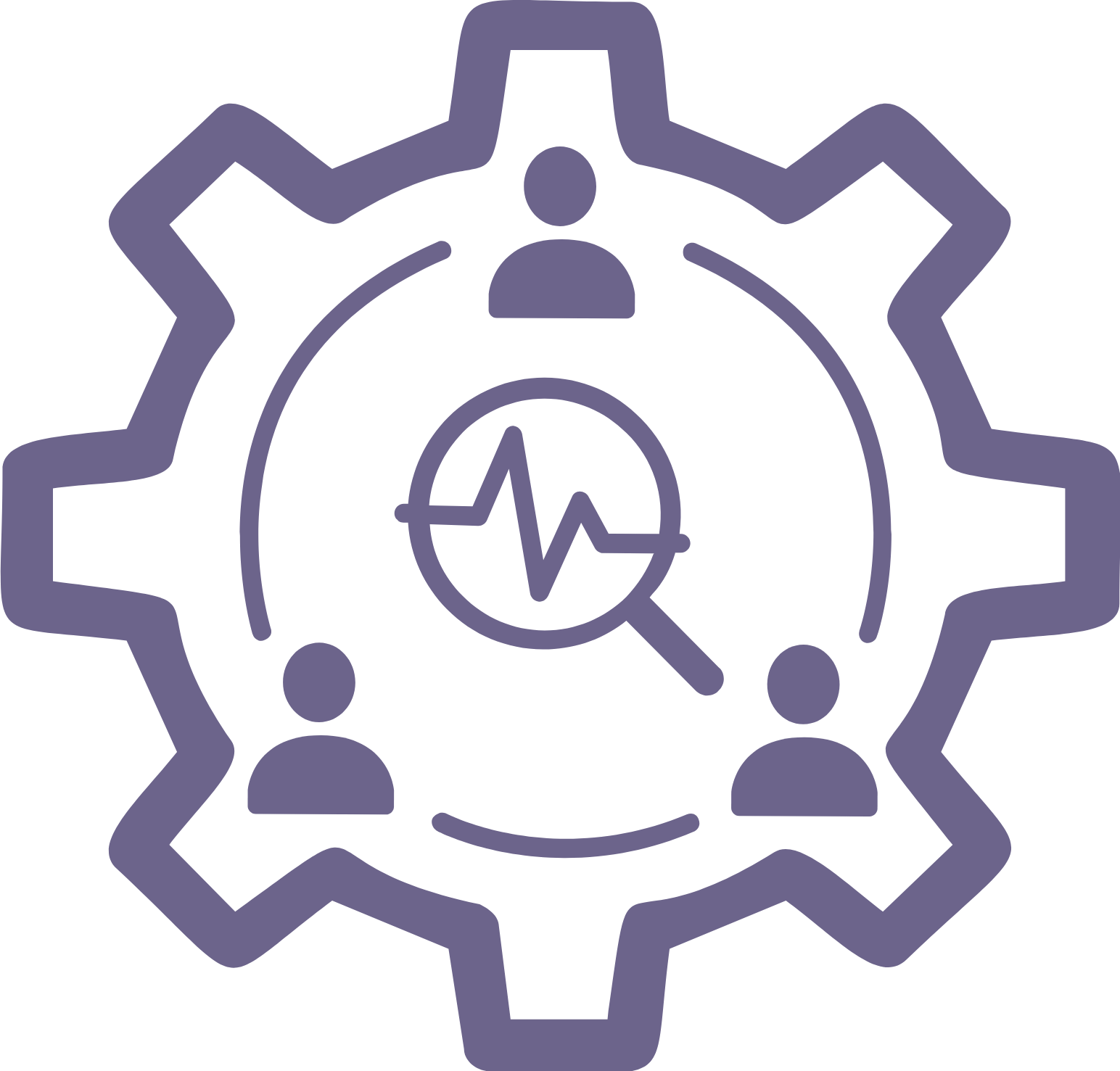 YPAR in School
Observation Research Tool
Make a plan. Include: 
When you are making observations
Where you are making observations 
How you will document these observations
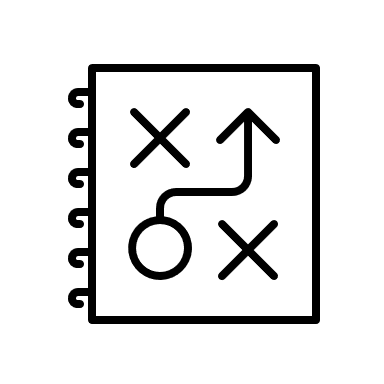 3
© 2022 YPARinSchool.com
This file is for personal, classroom or public library use. By using it,
 you agree that you will not copy or reproduce files except for non-commercial personal use
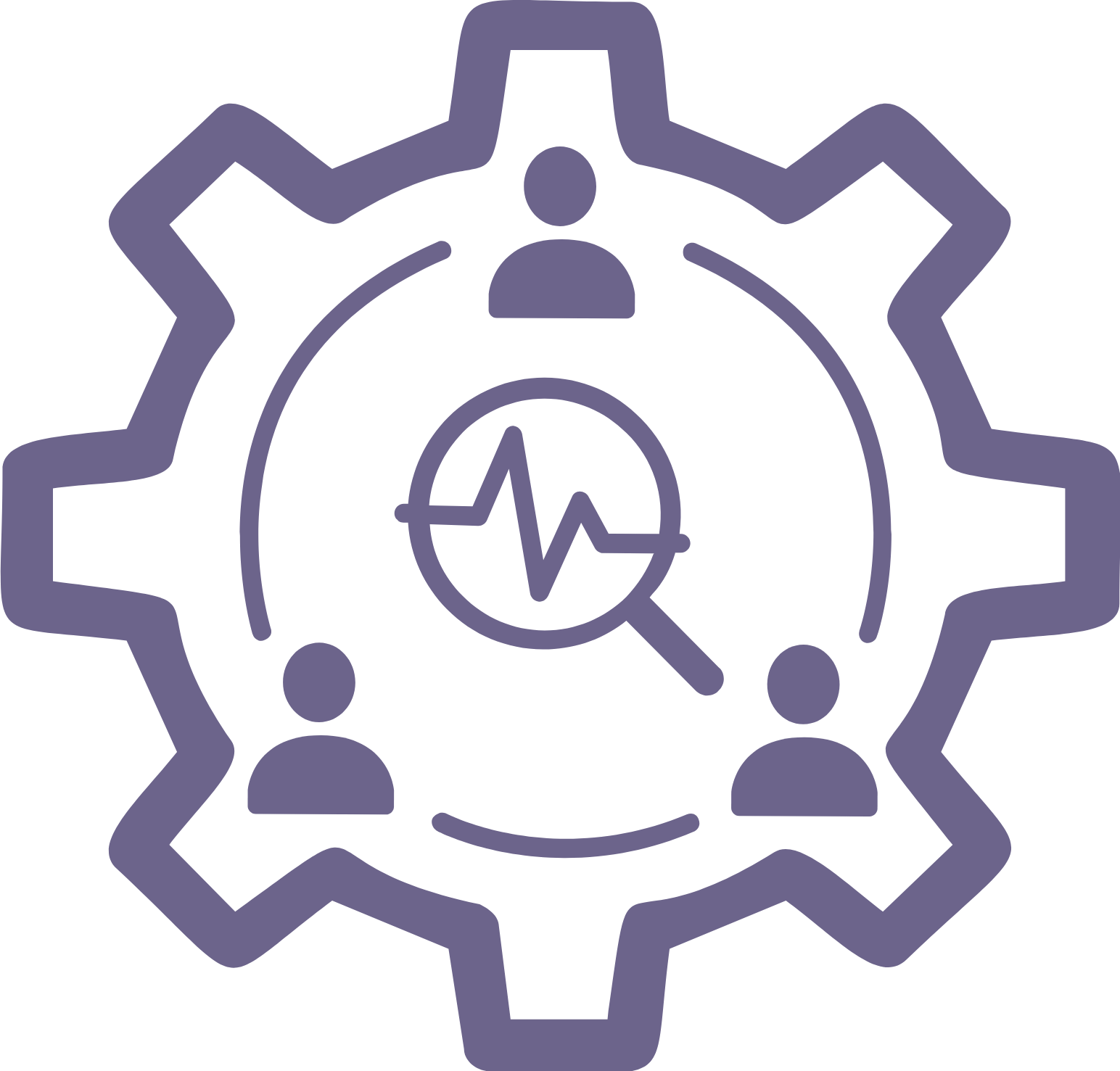 YPAR in School
Observation Research Tool
Research the organizations, institutions or locations that you would like to observe. Include:

Physical location (e.g., address)
Contact information, if necessary
Operating hours, if applicable
Other considerations, such as security and privacy concerns
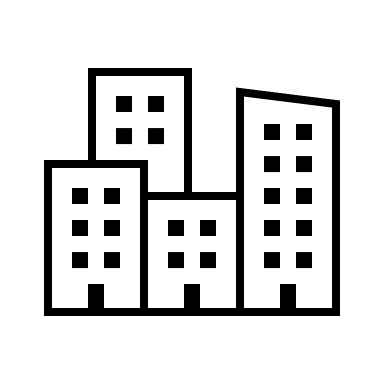 4
© 2022 YPARinSchool.com
This file is for personal, classroom or public library use. By using it,
 you agree that you will not copy or reproduce files except for non-commercial personal use